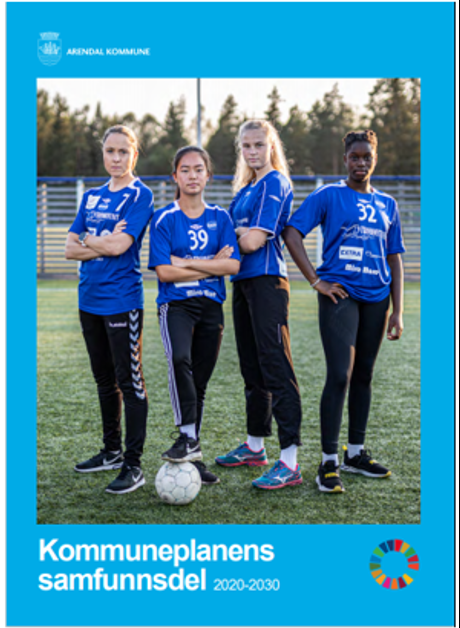 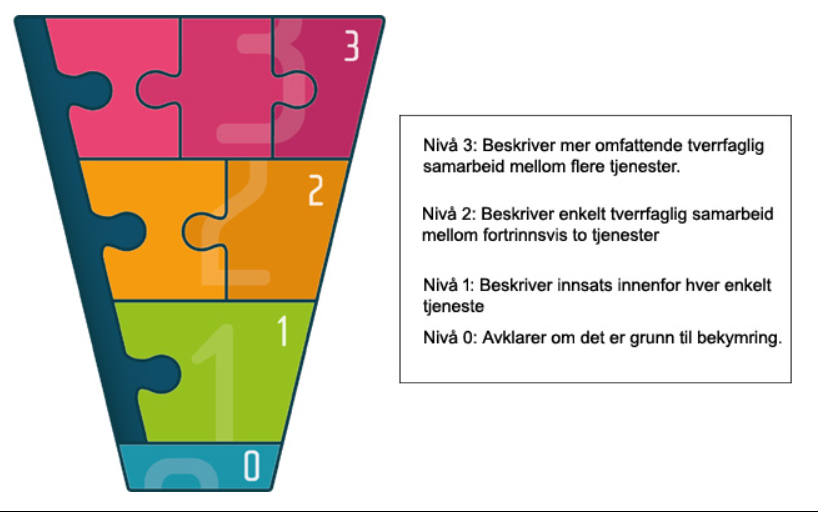 Hvordan jobbe bedre med det vi har?
For å forebygge at barn og unge utsettes for omsorgssvikt eller utvikler atferdsvansker?
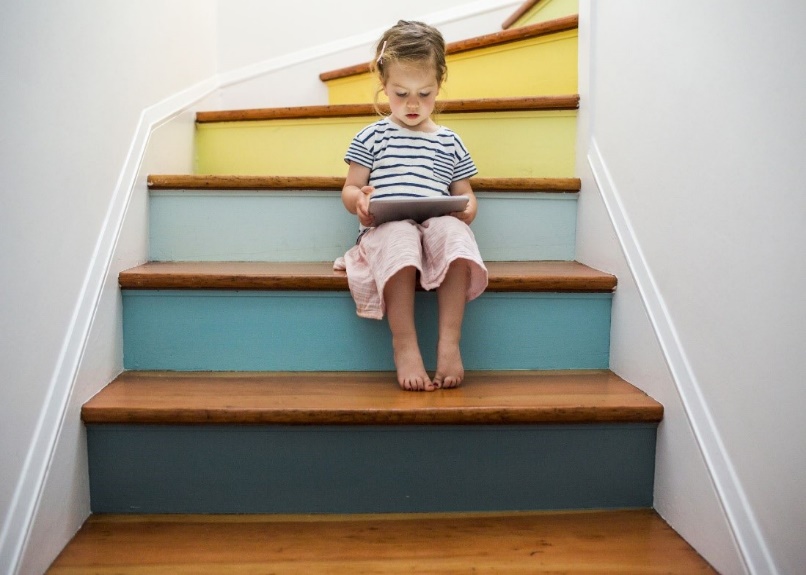 Program 25.8.22
11.30	Innledning og mål med møtet. v/Levekårssjef Carl Jacob Hansen
Alle kjenner til forebyggende plan og hva som skal forebygges
Flere tjenester involveres i arbeidet
Hjelp til å finne fram til flere tiltak som berører de mange (grønne tiltak)
11.40  	Hvordan jobbe bedre med det vi har v/Anne Kristin Imenes, KoRUs
Barnevernreformen, forebyggende plan, kommunens plikt
8 risikofaktorer – hva er de, hvordan fanger vi dem opp?
Hvordan kan kommunen jobbe bedre med det vi har? 
12.45 	Tall og fakta v/ Analysegruppe
Hvilke indikatorer vekker bekymring? UngData 
13.20 	Pause
13.20 	Hva vi har i dag? Dialogkafe. 5 bord – 5 risikosituasjoner. v/ Inger Mari Sørvig	Verter: Karina, May Karin, Anne Karin, Anne , Elisabeth
Dette har vi kartlagt per i dag
Hvilke andre forebyggende tiltak har vi? 
Hva trenger vi mer av? 
14.30	Plenum: Hva er viktigst å prioritere i det videre forebyggende arbeidet?
RISIKOSITUASJONER og modellen for BARNS BEHOV I SENTRUM
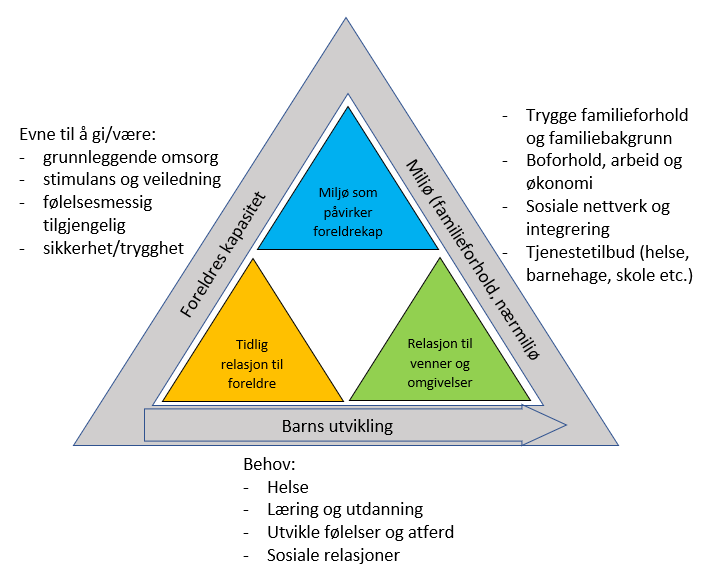 Skadelige strukturelle betingelser for barns utvikling
mangler i boligforhold 
relativ fattigdom
multistressende miljø
Risikosituasjoner ved foreldres kapasitet
Skadelig omsorg
Vold og mishandling
Emosjonell utilgjengelighet / fjernhet hos foresatte
Alkohol og rus under graviditet
Foresatte med psykisk lidelse eller rusmisbruk
hjemme
fritid
barnehage og skole
Risikosituasjoner for barns utvikling
Utviklingsvansker som ikke blir sett eller forstått
Skadelig psykososialt miljø i skoler og barnehager
Hvordan defineres forebyggende tiltak?
Hva mener vi med tiltak: 
Innsats fra kommunens tjenester som styrker beskyttelsefaktorer rundt barn og unge
Kompenserende og avlastende tiltak som reduserer risikofaktorer i barns oppvekst
Stimulerings- og endringstiltak som stimulerer eller re-etablerer beskyttelsesfaktorer

Forebygging i tre nivåer. Hva mener vi med rød, grønn, gul? 
Grønn: Tiltak som er rettet mot alle barn, unge og foresatte og som styrker beskyttelsesfaktorer
Gul: Tiltak rettet mot barn og unge med forhøyet risiko, før symptomtrykket blir så stort at det påvirker barns utvikling
Rød: Tiltak rettet mot barn, ungdom, foresatte med utfordringer som har påvirket barns utvikling negativt.
Dialogkafe
Temaer på de 5 bordene (vi slår noen risikosituasjoner sammen) 

Skadelig omsorg /Vold og mishandling / Emosjonell utilgjengelighet / fjernhet hos foresatte
Foresatte med psykisk lidelse eller rusmisbruk / Alkohol og rus under graviditet 
Utviklingsvansker som ikke blir sett eller forstått
Skadelig psykososialt miljø i skoler og barnehager
Skadelige strukturelle betingelser (mangler i boligforhold, relativ fattigdom, multistressende miljø)
5 bord, en vert på hvert bord: Verter: Karina, May Karin, Bjørg, Anne , Elisabeth 
5 pers på hver gruppe
20 min på første bord. Fem risikofaktorer, plassert på trekantmodellen. 
Hva mer vi gjør for å styrke beskyttelse (grønne og gule tiltak)?
Hva trenger vi mer av? 
10 min på de fire neste bordene
Risikosituasjoner ved foreldres kapasitet
Skadelig omsorg
Vold og mishandling
Emosjonell utilgjengelighet / fjernhet hos foresatte
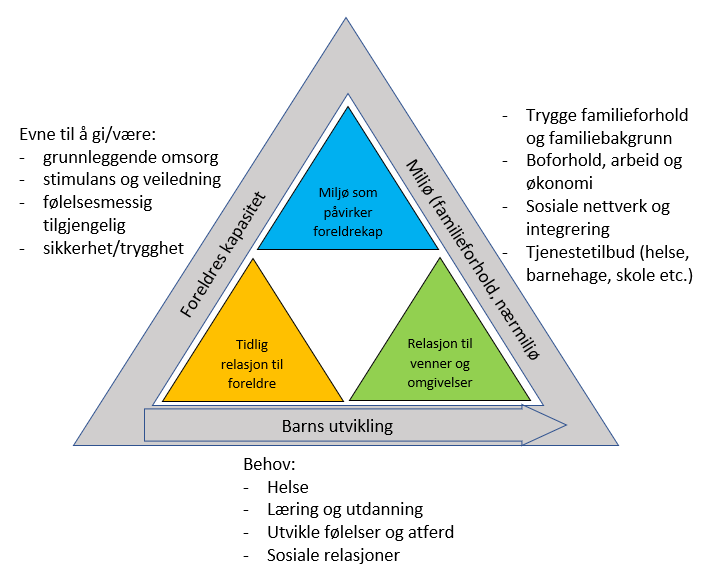 BV – barnevern
SK – skole
BHG – barnehage
HS - Helsestasjon
ST – spesialpedagogiske tjenester
LM – Livsmestring (Familietjenesten, psykisk helse voksne)
Risikosituasjoner ved foreldres kapasitet: - Foresatte med psykisk lidelse eller rusmisbruk - Alkohol og rus under graviditet
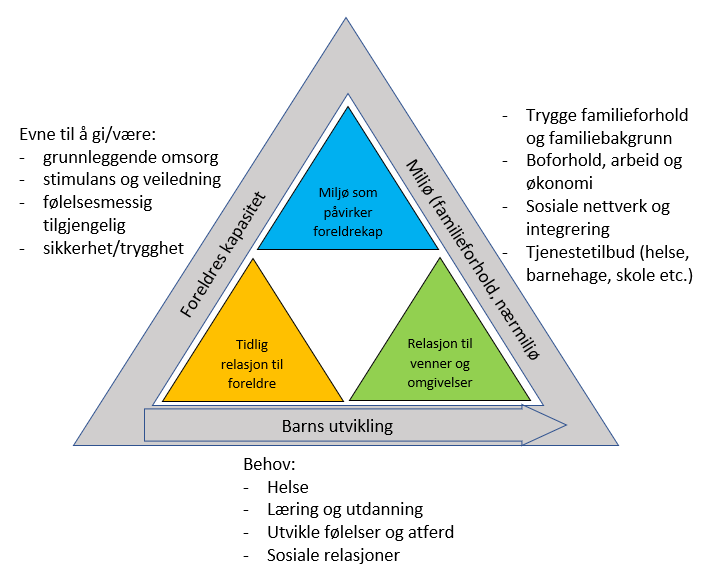 BV – barnevern
SK – skole
BHG – barnehage
HS - Helsestasjon
ST – spesialpedagogiske tjenester
LM – Livsmestring (Familietjenesten, psykisk helse voksne)
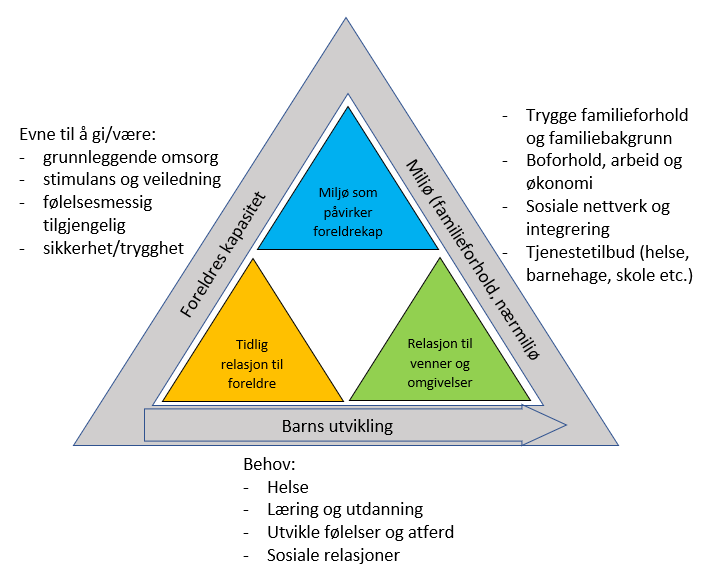 Risikosituasjon: Utviklingsvansker som ikke blir sett eller forstått
BV – barnevern
SK – skole
BHG – barnehage
HS - Helsestasjon
ST – spesialpedagogiske tjenester
LM – Livsmestring (Familietjenesten, psykisk helse voksne)
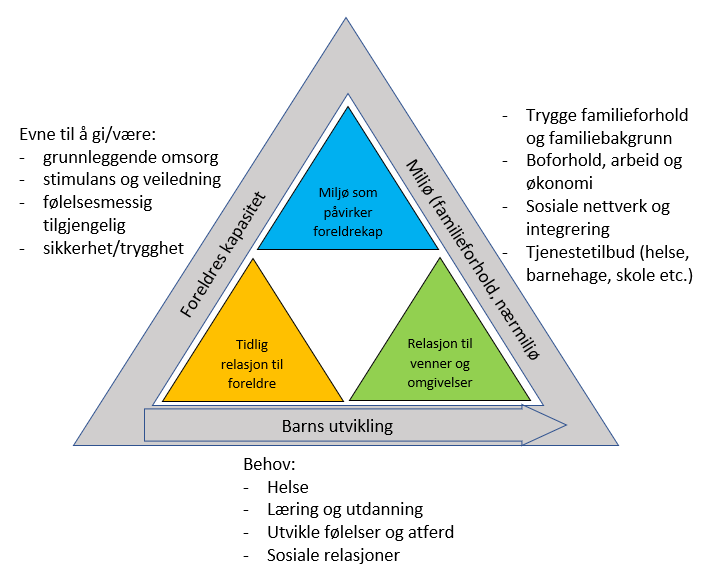 Risikosituasjon: Skadelig psykososialt miljø i skoler og barnehager
BV – barnevern
SK – skole
BHG – barnehage
HS - Helsestasjon
ST – spesialpedagogiske tjenester
LM – Livsmestring (Familietjenesten, psykisk helse voksne)
Skadelige strukturelle betingelser (mangler i boligforhold, relativ fattigdom, multistressende miljø)
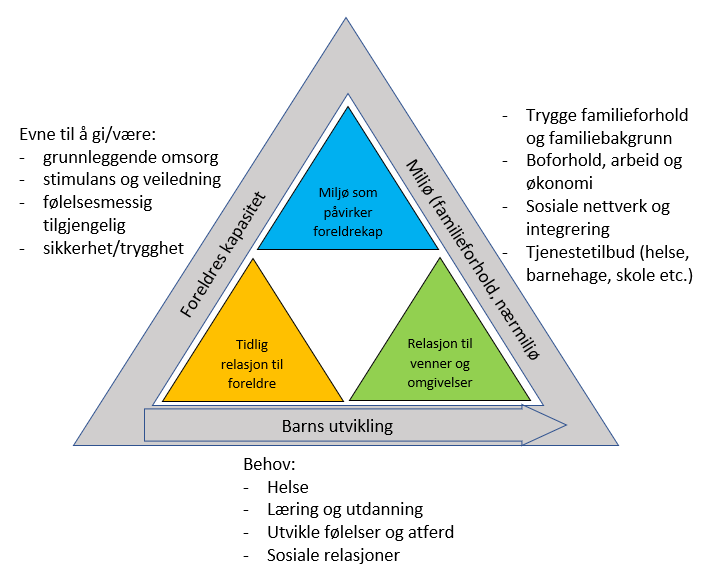 BV – barnevern
SK – skole
BHG – barnehage
HS - Helsestasjon
ST – spesialpedagogiske tjenester
LM – Livsmestring (Familietjenesten, psykisk helse voksne)